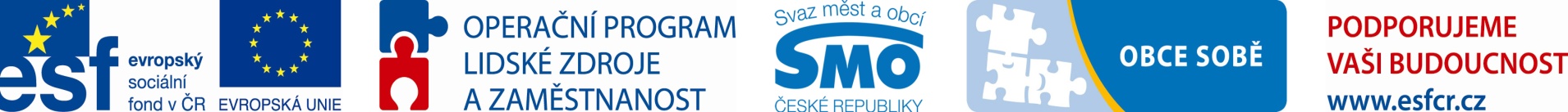 Projekt meziobecní spolupráce PROJEKT „SYSTÉMOVÁ PODPORA ROZVOJE MEZIOBECNÍ SPOLUPRÁCE V ČR V RÁMCI ÚZEMÍ SPRÁVNÍCH OBVODŮ OBCÍ S ROZŠÍŘENOU PŮSOBNOSTÍ“Registrační číslo projektu: CZ.1.04/4.1.00/B8.00001
www.obcesobe.cz
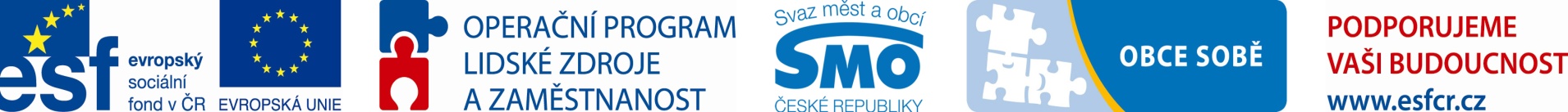 Nositel projektu -   Svaz měst obcí ČR ( SMO)
Smluvní partner projektu – Mikroregion Přešticko 

Cíl projektu - vytvořit podmínky pro dlouhodobý rozvoj meziobecní spolupráce v ČR. Spojení sil umožní zkvalitnit a zefektivnit veřejné služby, a tím získat pro obce a města další finanční prostředky pro jejich rozvoj.
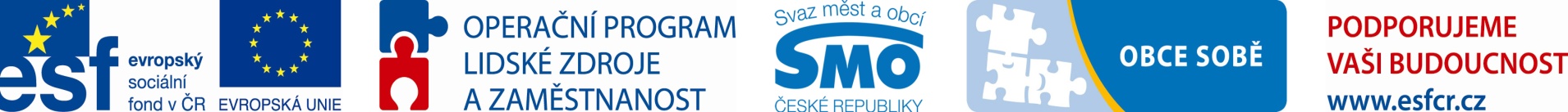 Možnosti  vzájemné spolupráce  
z hlediska možné finanční úspory (např. společný nákup elektrické energie nebo plynu, společný nákup služeb na svoz a zpracování komunálního odpadu včetně společné administrace těchto činností...);
z hlediska zkvalitňování výkonu veřejné správy (společná administrace procesu zadávání veřejných zakázek, zajištění odborného zázemí v oblasti účetnictví nebo právních služeb, zajištění společné administrace výběru místních poplatků...); 
z hlediska zkvalitňování poskytovaných veřejných služeb 
    (společné zajištění činností v oblasti cestovního ruchu, základního školství nebo sociálních služeb...).
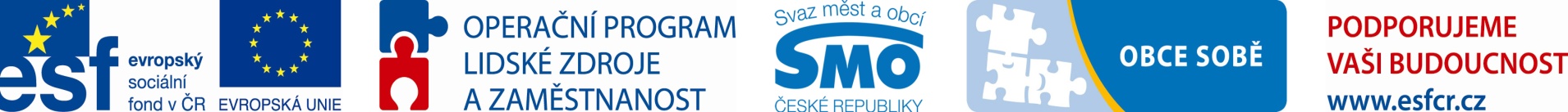 Úkolem projektu je zpracovat podrobné analýzy vybraných oblastí 
vhodných k meziobecní spolupráci a navrhnout možná řešení ke
zlepšení stávajícího stavu.  Vytvořit ucelený rozvojový dokument 
za ORP Přeštice. Dokumenty budou sloužit jako podklad pro disku-
se zástupci obcí nad možnými variantami spolupráce. 
základní školství a předškolní vzdělávání
odpadové hospodářství
sociální služby
volitelné téma ( např. úspora vynaložených finančních prostředků při nákupu energií, spolupráce v oblasti veřejné dopravy, podpory cestovního ruchu, kultury, protipovodňová opatření, nakládání s vodou, servis samosprávám – veřejné soutěže, účetnictví, vzdělávání, zavádění standardů ...)
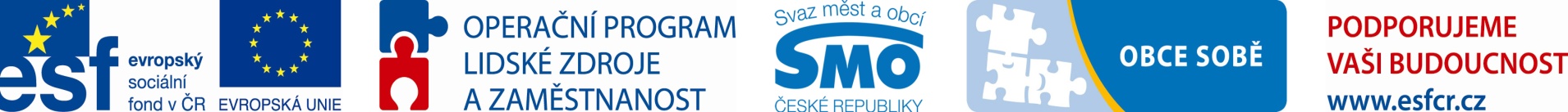 Regionální koordinátor pro Plzeňský kraj 
Daniel León -  tel. :  730 894 918
Realizační tým:
koordinátor projektu - Hana Bouchnerová , tel. 728 168 248 
pracovníci pro analýzu a strategii :
Martina Hanzlíková, tel. 725 883 296 
Tereza Eberlová , tel. 775 764 420 
Tomáš Svoboda, tel. 777 793 725
asistentky - Lenka Marková , tel. 607 178 084
Kateřina Hofmeisterová, tel. 723 245 311
odborník na vybranou oblast (volitelné téma) - od 6/2014

e-mail:presticko@mikroregion.net
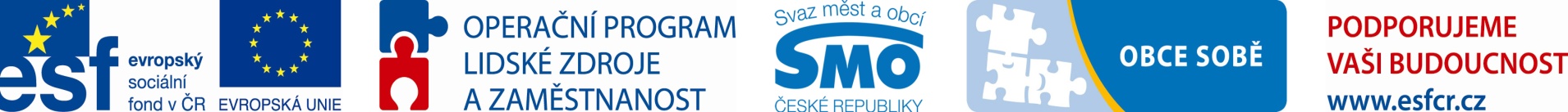 Zapojení silných osobností regionu,  které ponesou
 myšlenku meziobecní spolupráce ve svém správním
 území, kde  se tak budou podílet na úspěšnosti projektu.

Mgr. Antonín Kmoch – starosta Města Přeštice 
Miroslava Vítková – starostka obce Soběkury 

Úkol motivujících starostů 
zajistit komunikaci mezi starosty a zastupiteli jednotlivých obcí při formování  meziobecní spolupráce 
iniciovat neformální Shromáždění starostů 
spolupracovat s realizačním týmem v území
 šířit informace o cílech projektu
motivovat vedoucí představitele obcí k zapojení do projektu a k
      podpoře rozvoje meziobecní spolupráce na úrovni území ORP.
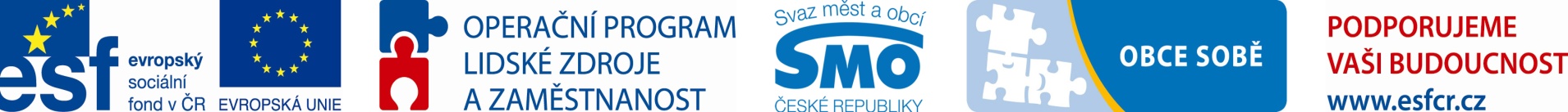 Realizace projektu na celém území ČR  nutně přinese i 
podněty pro legislativní úpravy, které bude prosazovat SMO.
 
jednak v oblasti financování – např. motivační prvky v rámci rozpočtového určení daní nebo při vyhlašování národních dotačních titulů
 podněty v oblasti legislativy upravující jednotlivé oblasti spolupráce. 
bez zpracovaných analýz a relevantních dokumentů nelze v současné době argumentovat jak směrem k národním dotačním zdrojům, tak ani těm z Evropy
zpracované dokumenty mohou být základem pro přípravu integrovaných plánů rozvoje území ORP, což je jeden z možných nástrojů, zakotvený ve schválené Strategii regionálního rozvoje ČR.
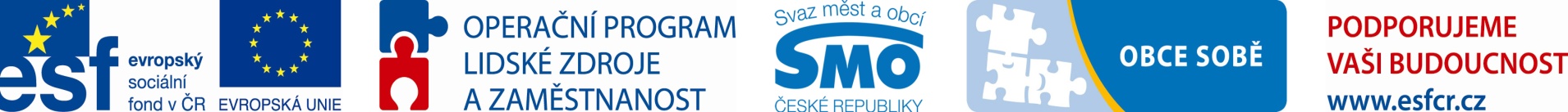 Harmonogram činností:
10/2013 společná setkání a podepsání smlouvy se SMO 
11-12/2013  :
 sestavení realizačního týmu,  účast na mezinárodní konferenci v Praze
Účast na školících seminářích, Praha, Hradec Králové
Oslovení motivujících starostů
1-4/ 2014 :
sběr dat,
 vyplnění dotazníku,
 řízené rozhovory se starosty obcí 
účast starostů  při tvorbě  swot analýz 
vypracování analýz v oblasti školství, odpadového hospodářství, sociálních službách
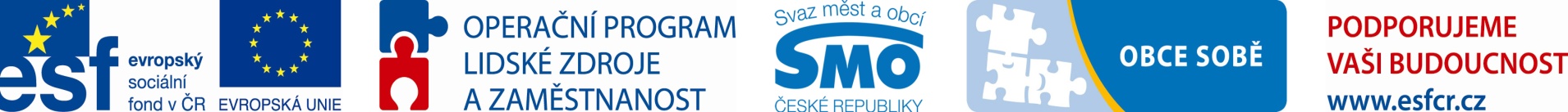 do  31.května  2014 - hotové analýzy za tři oblasti zaslat SMO
do  30.června  2014 – 1.oficiální  společné shromáždění představitelů obcí , na kterém se představí  hotové analýzy a současně se zvolí čtvrté společné téma
do  30.září 2014  - zapracujeme připomínky SMO a současně se zasíláme návrh       analýzy volitelného tématu
do  20. prosince 2014 – smluvní partner zasílá SMO jednotný dokument, který obsahuje čtyři kompletní strategie
do 28.února 2015 – SMO provede kontrolu dokumentu 
do 31.března 2015 – zapracování připomínek do dokumentu
do 30. dubna 2015 – II.  Oficiální shromáždění představitelů obcí  ORP Přeštice- projednání a schválení  zpracovaného dokumentu za území a formy budoucí meziobecní spolupráce 
do 31.května  2015 – dokončení individualizovaných právních podkladů pro meziobecní  spolupráci dle odsouhlasené formy, 
SMO  organizuje setkání zástupců jednotlivých smluvních partnerů
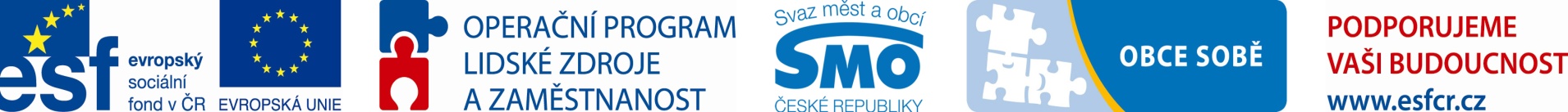 anketní  dotazník
rozhovor   
úkolem je zjistit názory na bariéry v meziobecní spolupráci, najít úspěšné i neúspěšné příklady spolupráce, zjistit potenciál pro vhodné oblasti spolupráce, případě také motivovat pro zapojení se do projektu.
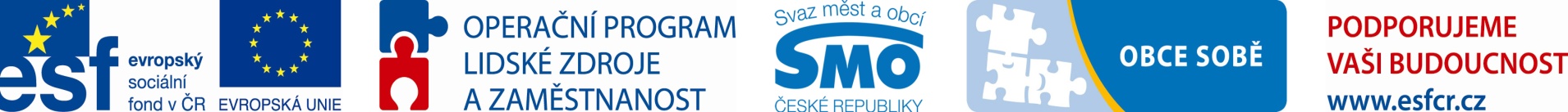 Děkuji za pozornost a doufáme, že projekt bude přínosem pro všechny obce na Přešticku